Project 11 Security and Privacy of the Communication Channels among IoT DevicesREU student: Arati BanerjeeGraduate mentors: Safa Bacanli and Hossein Rezaei Ghaleh Faculty mentor(s): Dr. Cliff Zou and Dr. Damla Turgut
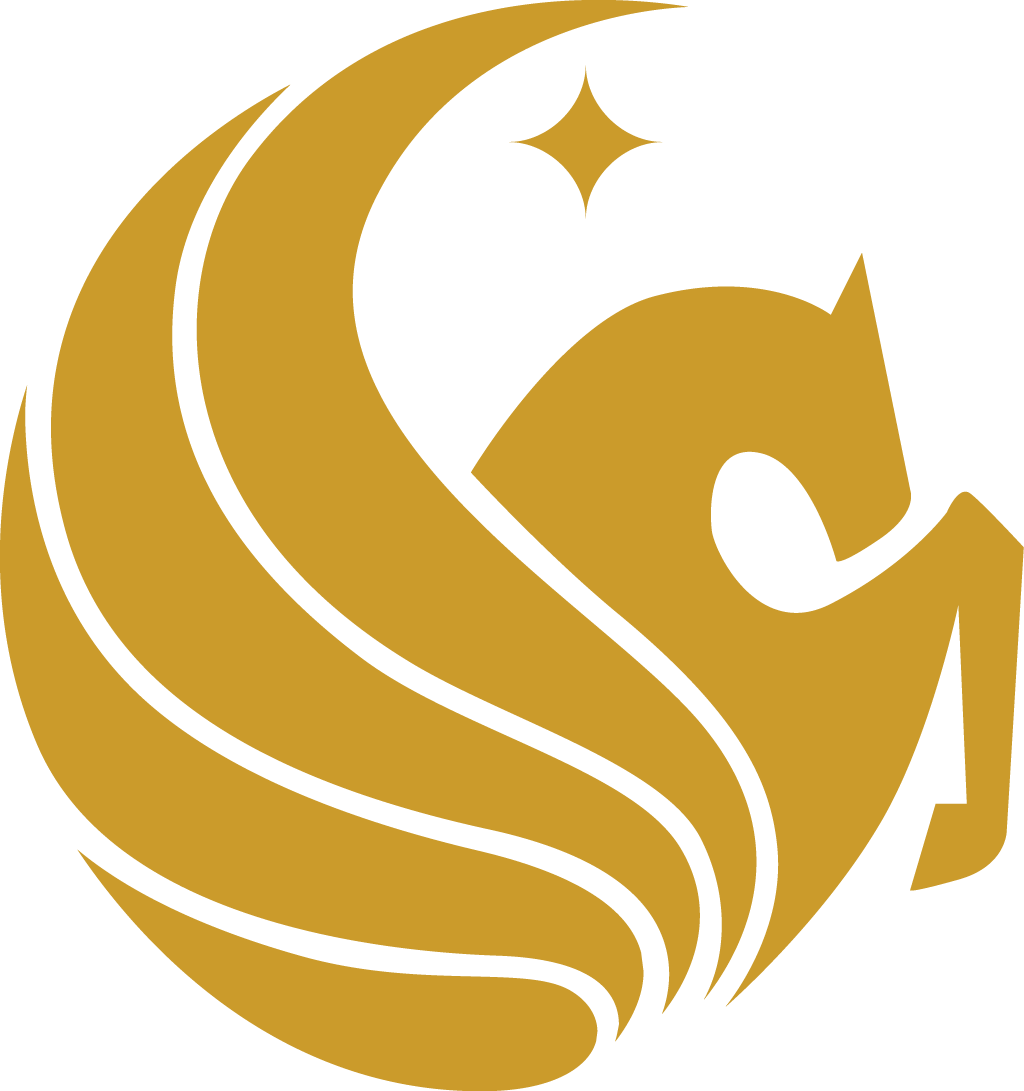 Week 4 (June 4 – 7, 2018)

Accomplishments:
Worked on a batch script, then moved to powershell when it became clear batch could not handle the work
Wrote and tested a powershell script – successfully removed all but one security update

Problem & Solutions
One update seems to be hardcoded in
Script only works on Windows 7 with IE8, suggesting that the images have more than the version of internet explorer different

Plans for next week:
See if the script can be generalized for more versions 
Research a timeline – or at least point in a timeline where marked vulnerabilities exist
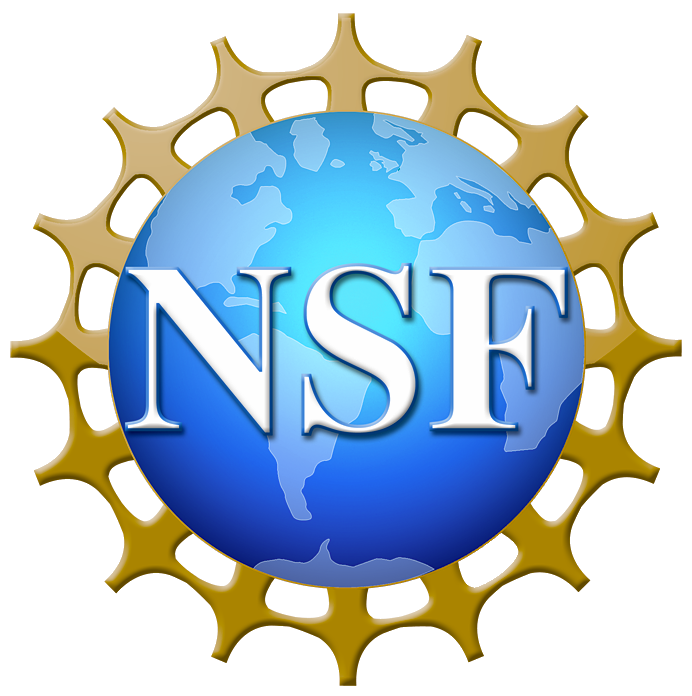 NSF REU Research Experience on Internet of Things 2018